Wednesday-March 18th
OBJECTVES:
CONTENT: I can apply my knowledge of process writing in  writing the first draft of an argument essay. 
LANGUAGE: I can write an argument essay using the MLA ( Modern Language Association) guidelines for both the structure and citation.
Assignments for the day in GOOGLE CLASSROOM: 
1) Read for 30 minutes ( Week #9) and log it in on the attached sheet in Google Classroom in the category “Reading Log and Response”.
2) Work on completing the first draft of your argument essay and turn it in by Friday, March 20th.
3) Continue working on IXL-E.5 ( J level).
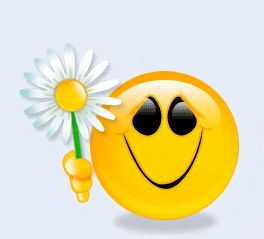 This Photo by Unknown Author is licensed under CC BY-SA-NC